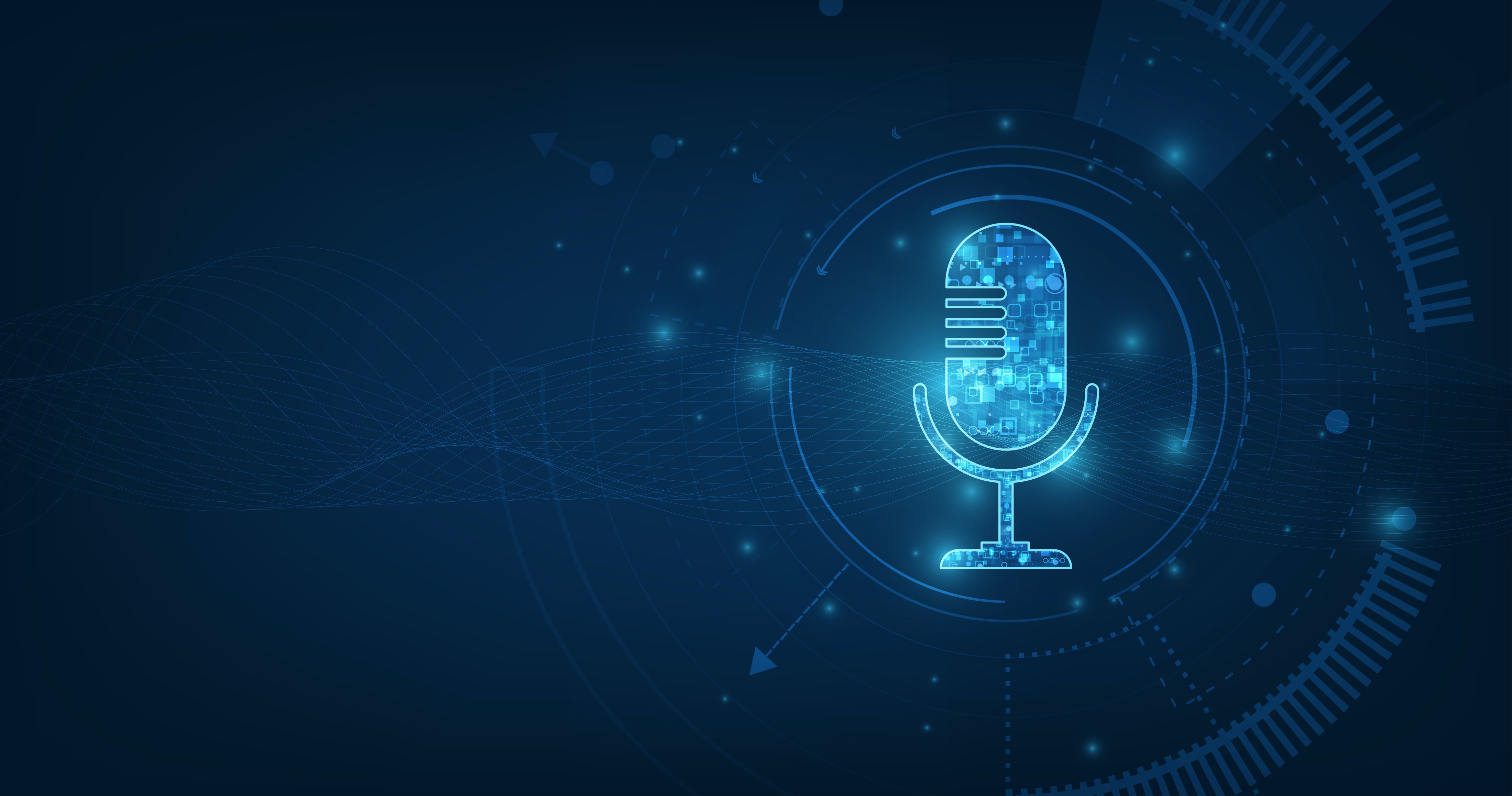 Independent Component Extraction: Time-Varying Mixing Models for
Václav Kautský
Content
BLIND SOURCE SEPARATION
BLIND SOURCE EXTRACTION
PIECEWISE MIXING MODELS
RESULTS
CONCLUSIONS
BLIND SOURCE SEPARATION
Blind Source Separation – BSS
… a fundamental signal processing problem
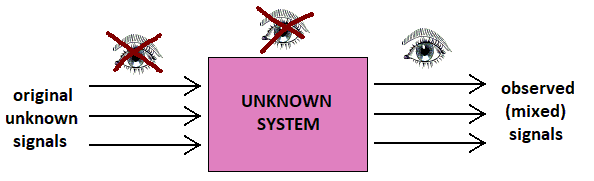 Unseen original signals are mixed by an unknown transform; only the mixed signals are observed through sensors

The goal is to retrieve the original signals using minimum information
Instantaneous Mixing Model
Blind Source Separation (BSS)
Independent Component Analysis (ICA)
mixing
matrix
samples
samples
sensors
independent sources
#sources
#sources
Determined model
Underdetermined model
#sensors
#sensors
Instantaneous Mixing Model
Blind Source Separation (BSS)
Independent Component Analysis (ICA)
?
?
BLIND SOURCE EXTRACTION
BLIND SOURCE EXTRACTION
Blind Source Extraction (BSE)
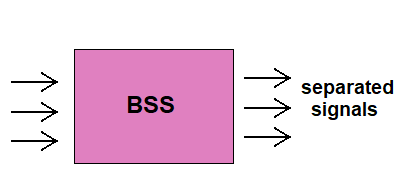 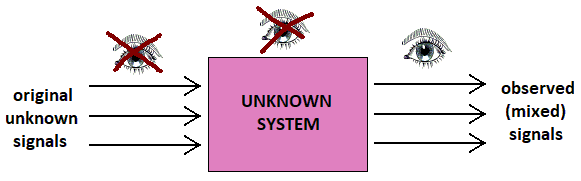 The goal of BSS:
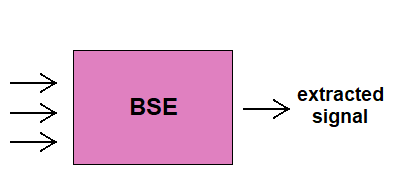 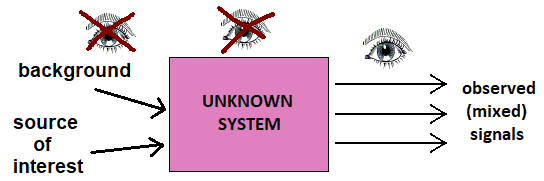 The goal of BSE:
Keep in mind: When data obey the BSS mixing model, the BSE problem is just a subtask of BSS unless it models the data differently.
Blind Source Extraction (BSE)
Independent Component Extraction (ICE)
mixing
vector
source of interest (SOI)
background
BLIND SOURCE EXTRACTION
PIECEWISE DETERMINED MIXING MODELS
Piecewise Instantaneous Mixing Model
Blind Source Separation (BSS)
Independent Component Analysis (ICA)
# sensors
# sources
Piecewise Instantaneous Mixing Model
Blind Source Separation (BSS)
Independent Component Analysis (ICA)
Just a sequential BSS / ICA
NOT INTERESTING
Piecewise Determined Mixing Model
Constant Mixing Vector (CMV) 
static source, dynamic background
constant mixing 
vector over blocks
static
source of interest (SOI)
dynamic
background
moving
source of interest (SOI)
Piecewise Determined De-Mixing Model
Constant Separating Vector (CSV) 
Moving source, dynamic background
constant separating
vector over blocks
dynamic
background
Joint BSE: Piecewise Independent Vector Extraction
Constant Mixing Vector
K mixtures
(datasets)
Piecewise Determined Mixing Models
Constant Mixing/Separating Vector
BLIND SOURCE EXTRACTION
RESULTS
Performance Bounds
Cramér-Rao Lower Bound on Separation Accuracy
Numerical Simulations
Comparison of Piecewise models to block ICE under CMV mixing model
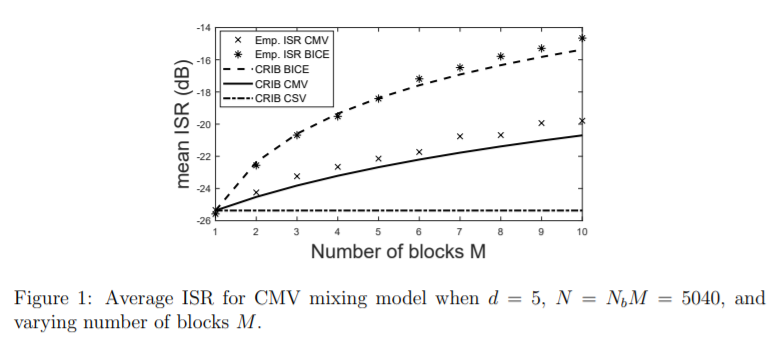 Numerical Simulations
Comparison of Piecewise models to block ICE under CSV mixing model
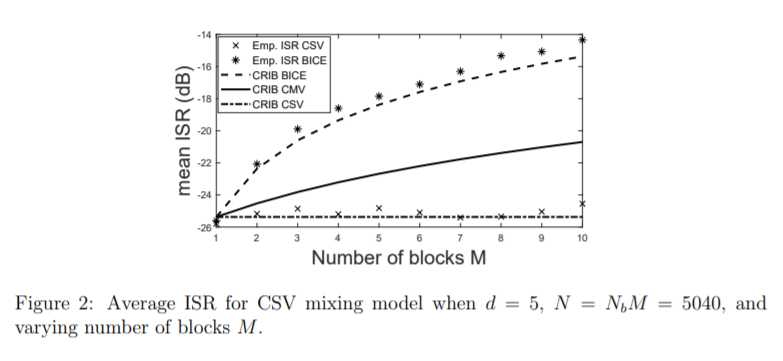 Real Speech Separation
Comparison of Piecewise models to block ICE under CSV mixing model
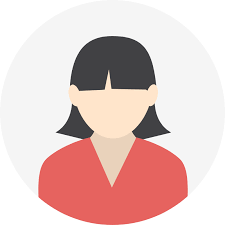 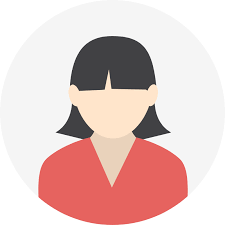 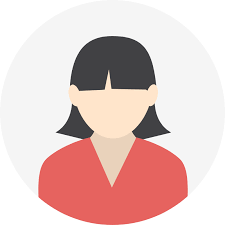 Moving female speech = source of interest (SOI)
Static background = male speech
Input SIR (female speech is stronger) = 10 dB
Fs = 16 kHz
FFT frame length = 1024
FFT shift = 128
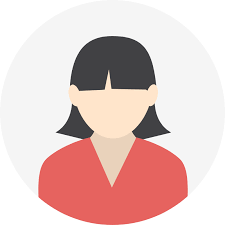 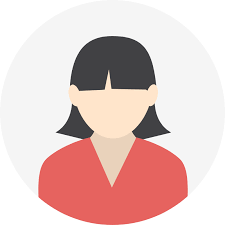 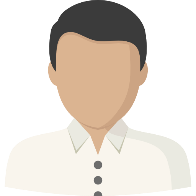 1m
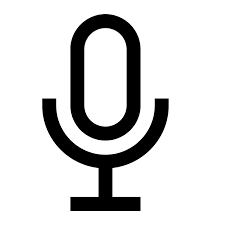 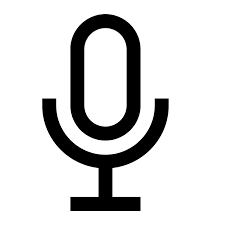 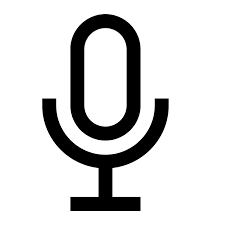 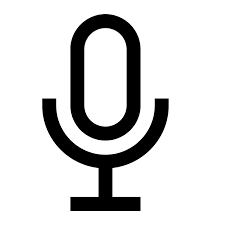 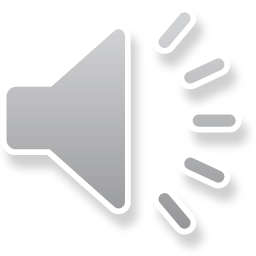 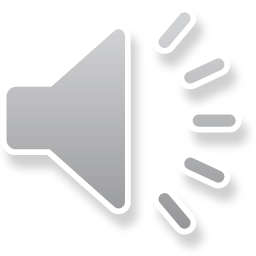 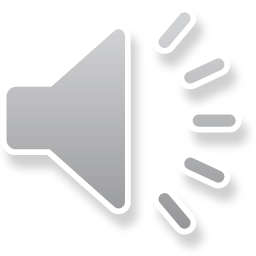 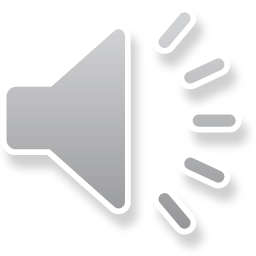 Did you like it?
No!
Yes!
Why not?
Wanna join us?
Boring presentation, I can do better
No
Yes!
Lame topic
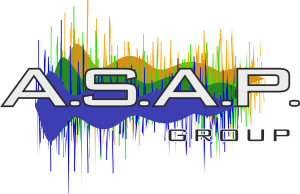 Excuse me?
Thank you for attention!
Poor science
Too far from practice
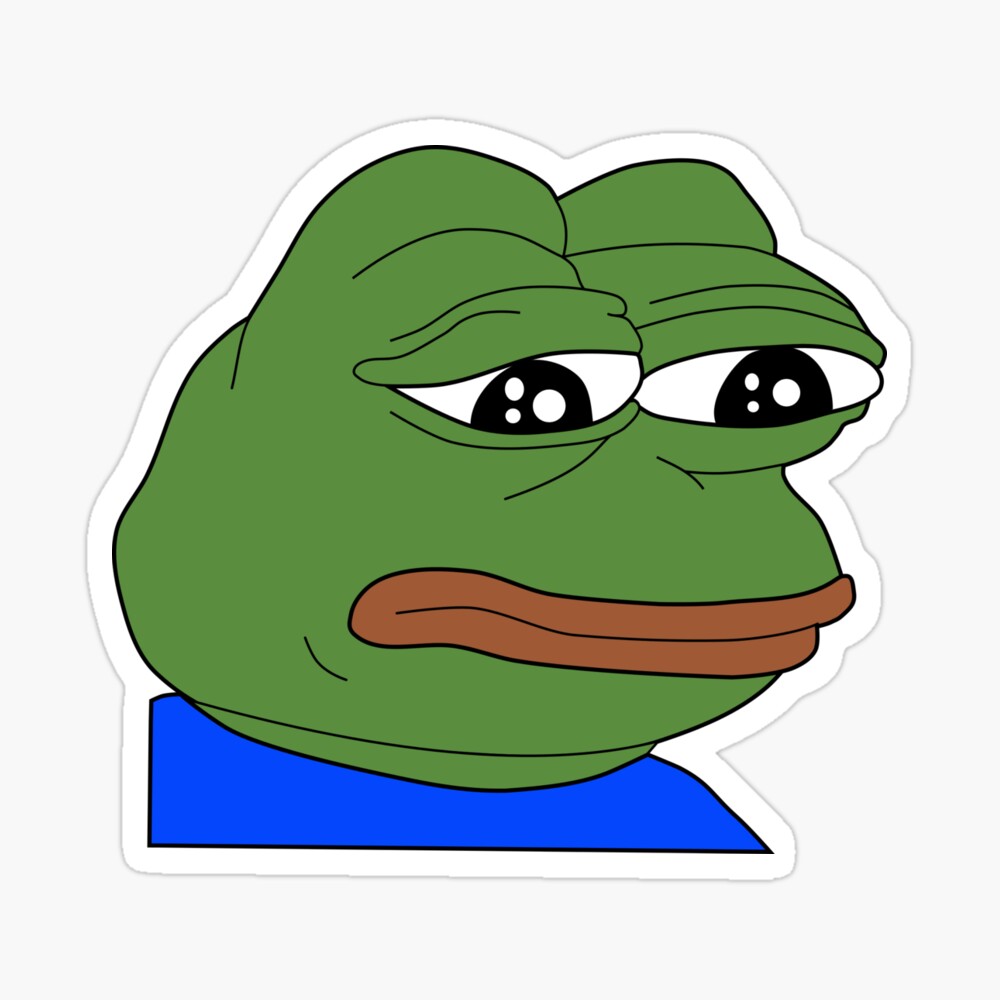 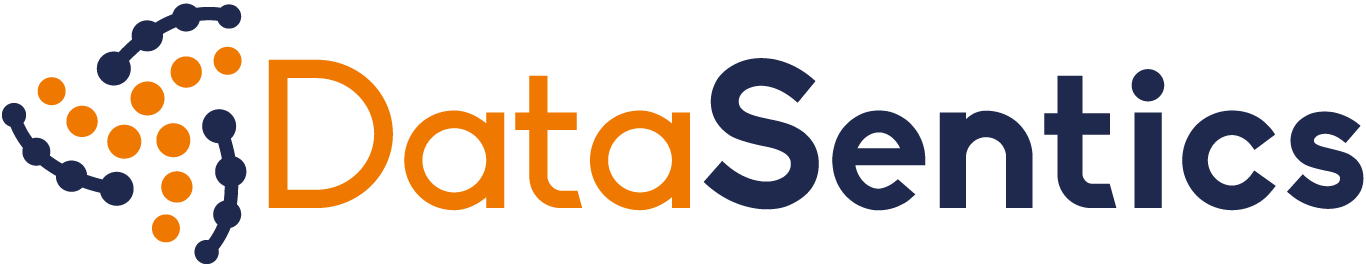 Thank you for your time…